Ұйымдастыру кезеңі
Ашық аспан болсын!
Әр күніміз біздің
Сәттілікке толсын!
Әдебиеттік оқу пәнінен
Білмегенді білейік,
Үйренейік,күлейік!!!
Топқа біріктіру.Есептің шарты: бір таңбалы санға көбейту және бөлу
60606
6003
2001
90909
60006
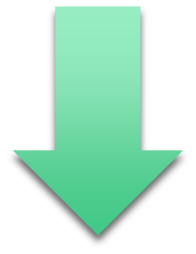 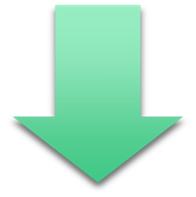 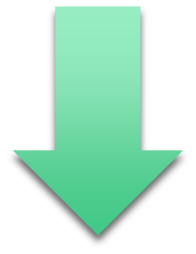 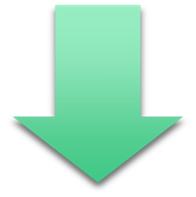 ПОЛИЦИЯ ҚЫЗМЕТКЕРІ
ӨРТ СӨНДІРУШІ
ҚҰРЫЛЫСШЫ
ДӘРІГЕР
МҰҒАЛІМ
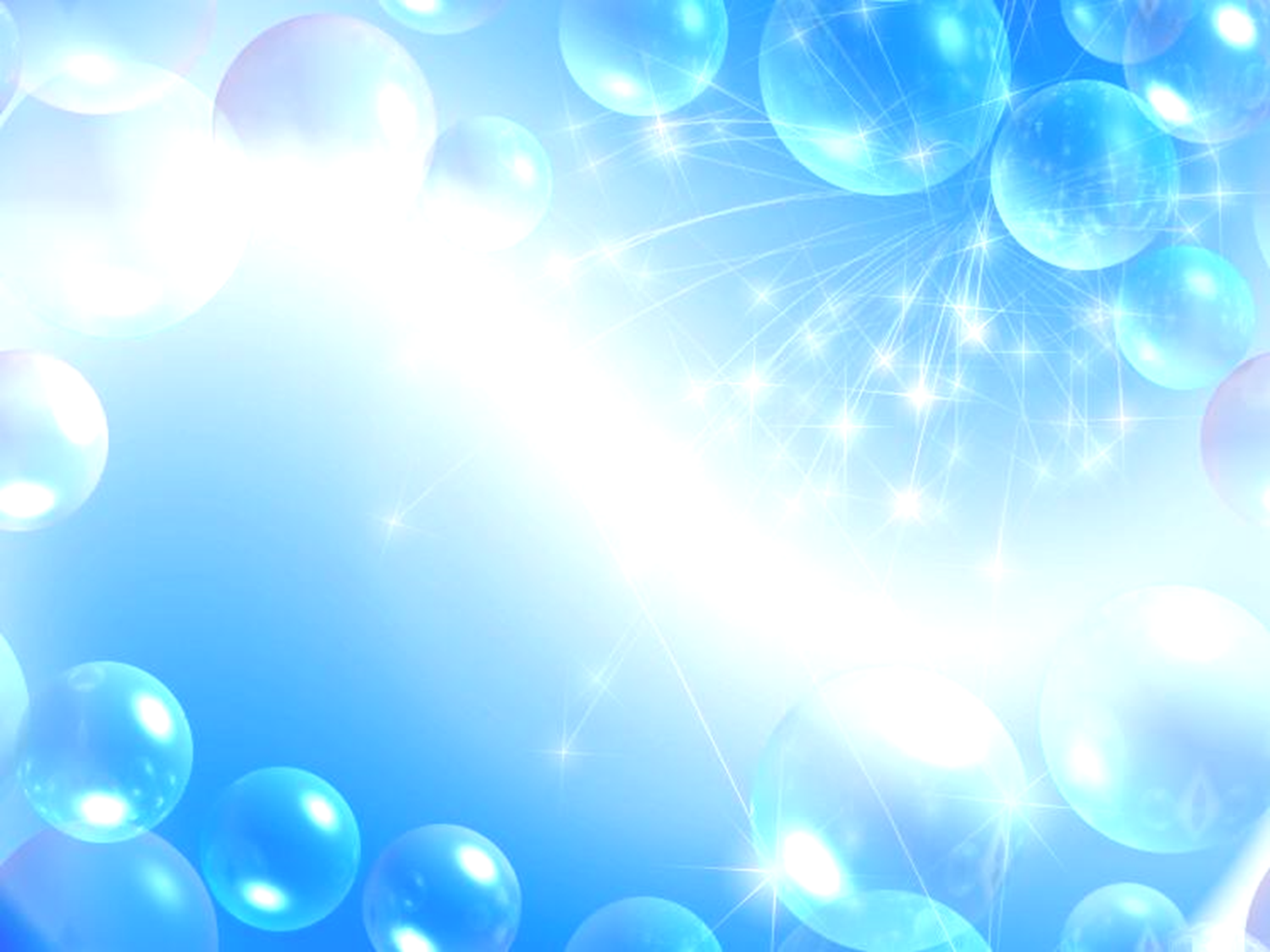 Сабақтың тақырыбы:
«Мамандықтың бәрі жақсы»
 «Все профессии хороши»
                        «AII professions are  good»
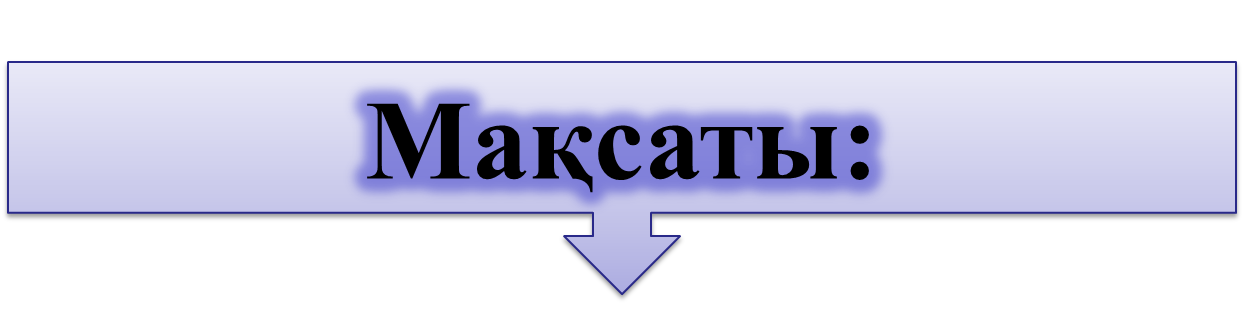 4.1.3.1 шығарманың тақырыбы және қорытынды бөлімі негізінде сюжеттің дамуын болжау, оның себебін түсіндіру
4.2.5.1  мұғалімнің көмегімен шығарманың құрылымын  анықтау
БАСТАПҚЫ БІЛІМ:
Мамандық түрлерін біледі, маңыздылығын айта алады.
(Т)  «Аялдамамен оқу» әдісі  бойынша  «Екінші мамандық» мысалы оқылып,  оқу барысында аялдамалар жасау арқылы мысалды рөлдерге бөлу
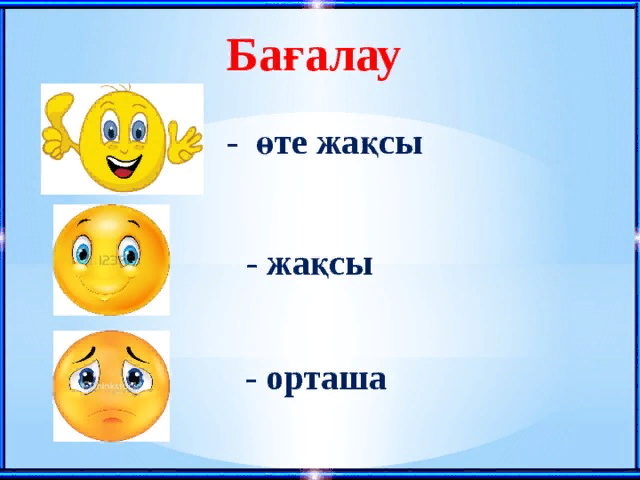 (Ұ) «Жаңа сөздер сандығы» айдары бойынша  оқушылардың мысал бойынша түсінбеген сөздерінің  мағынасын топ ішінде талдап, түсініктеме жасауларына ықпал ету.
Шуруп-бұрандалы шеге
Көкке қолын жайғандар-түк істемей бос жүргендер
(Т)  «Ойлан-тап» әдісі арқылы төмендегі сұрақтарды талдау ұсынылады: 
-	1. Мысал дегеніміз не?
-	2. Өлеңдегі негізгі ой?
-	3. Кейіптеу дегеніміз не?
-	4. Мысал өлеңдегі кейіптеу кейіпкерлерін ата
-	5. Балтаның сөзін екінші жақта (сен) өзгертіп оқу
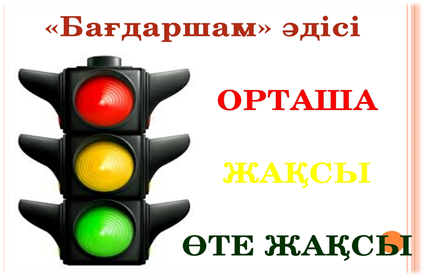 (Т)- «Шығармашылық» әдісі бойынша 
Топтар өз жұмыстарын көрсетеді,мамандықтар түрлері
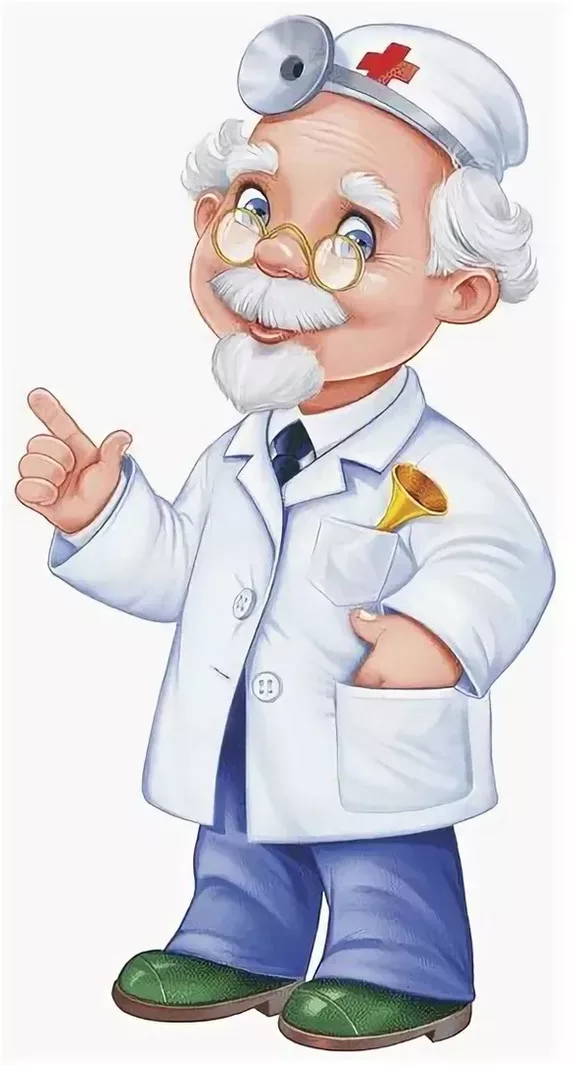 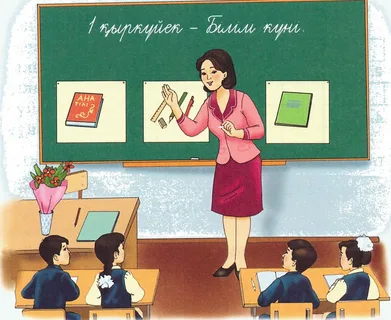 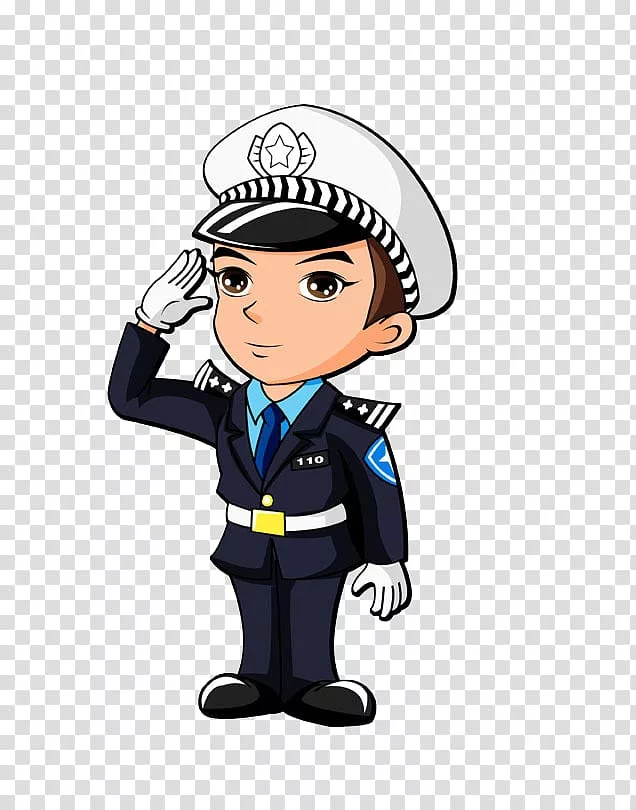 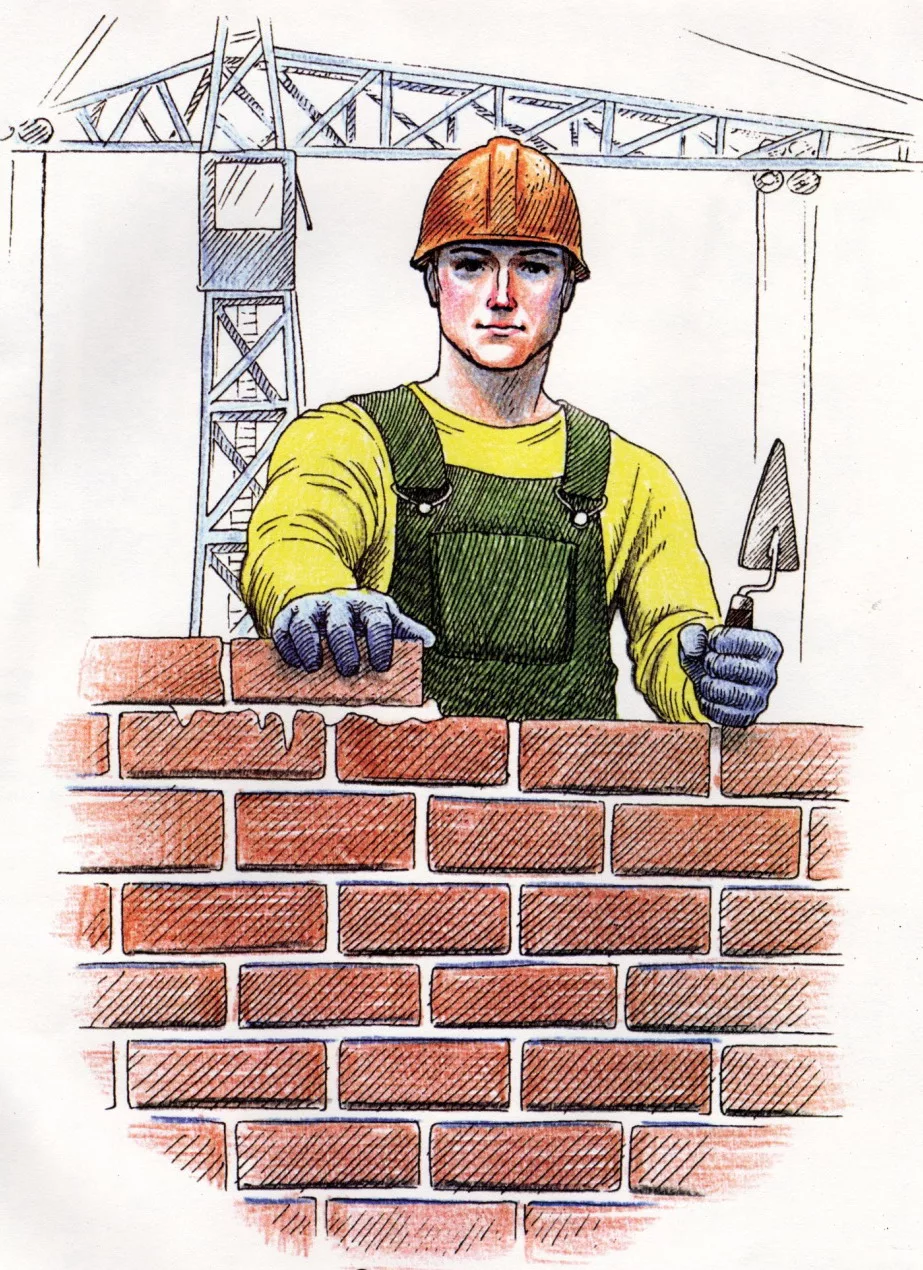 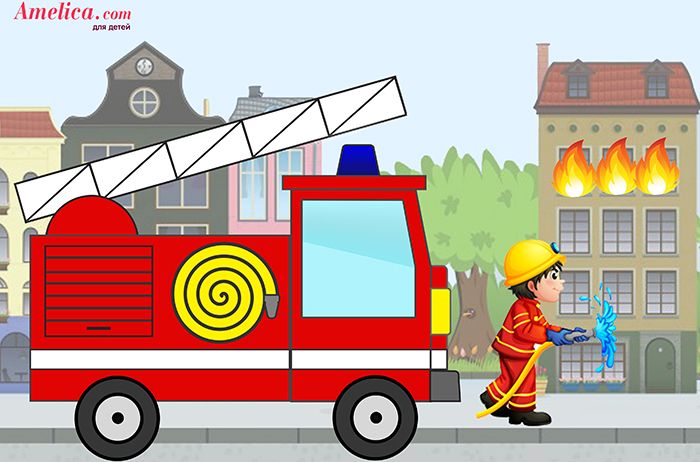 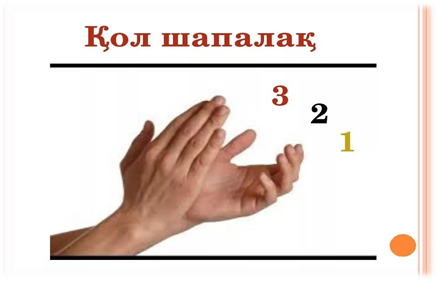 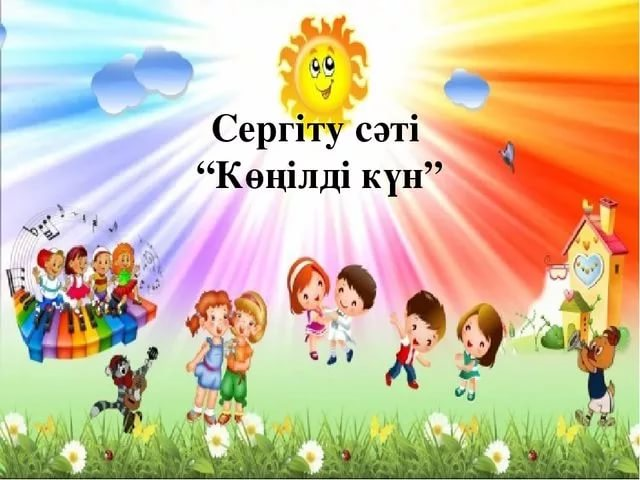 Бұлт тарқап, күн ашық болды.Күнге қарай создық қолды. Оңға, солға жаздық қолды. Біздің сергу аяқталды,Қолдарымыз дем алды.
(Т)- «Ойлан-жұптас-бөліс» әдісі бойынша
Жарнама (постер) жасап,қорғау
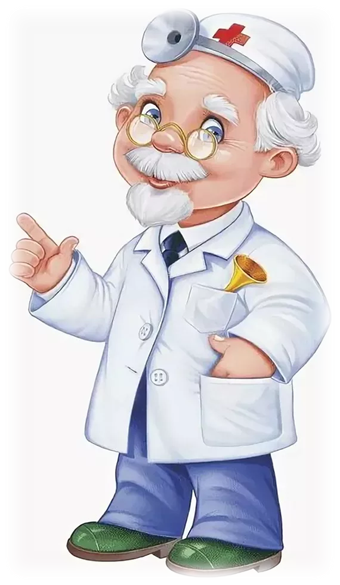 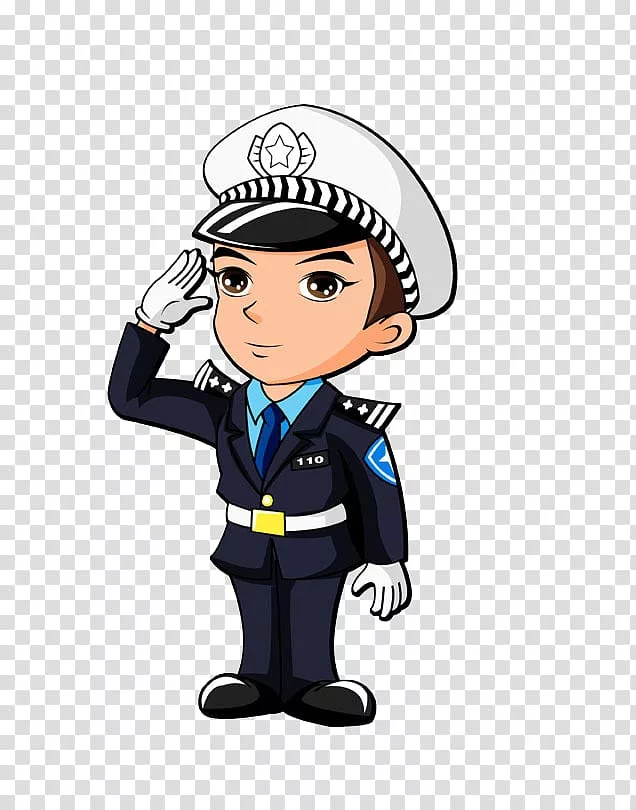 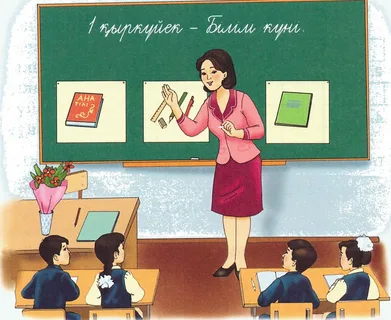 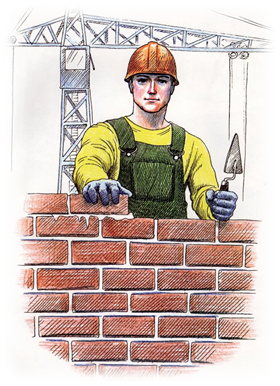 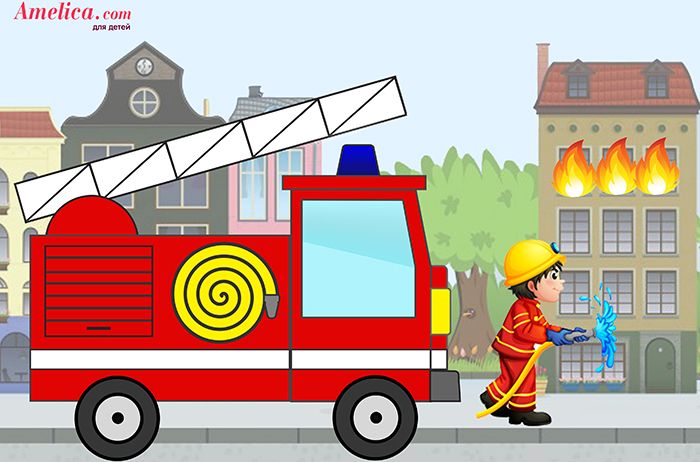 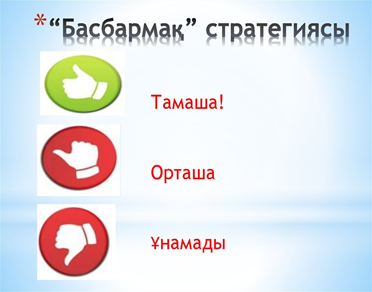 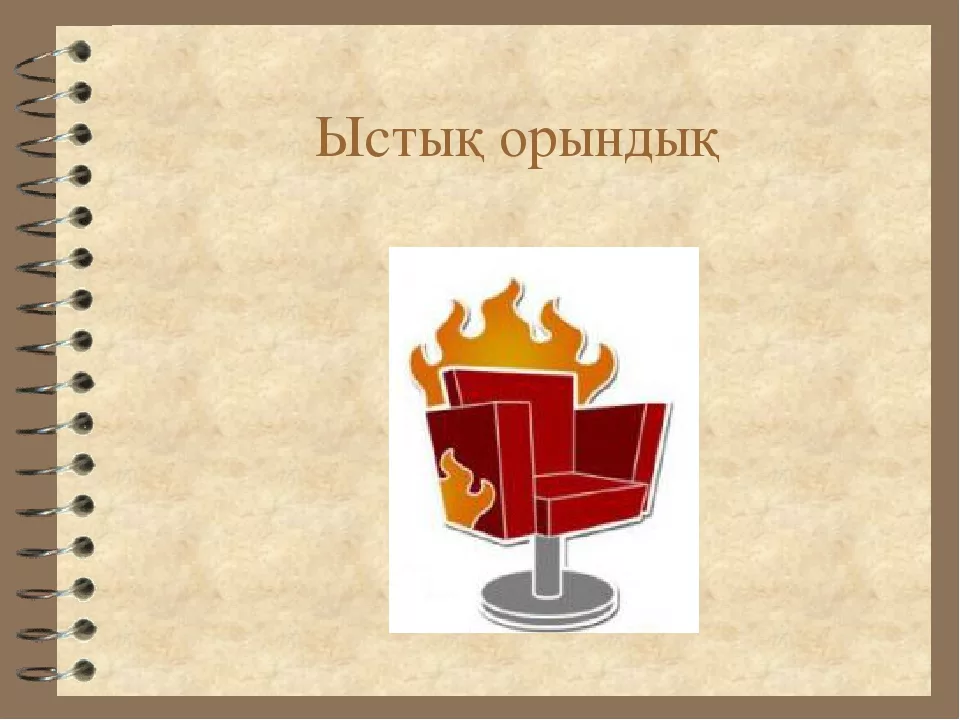 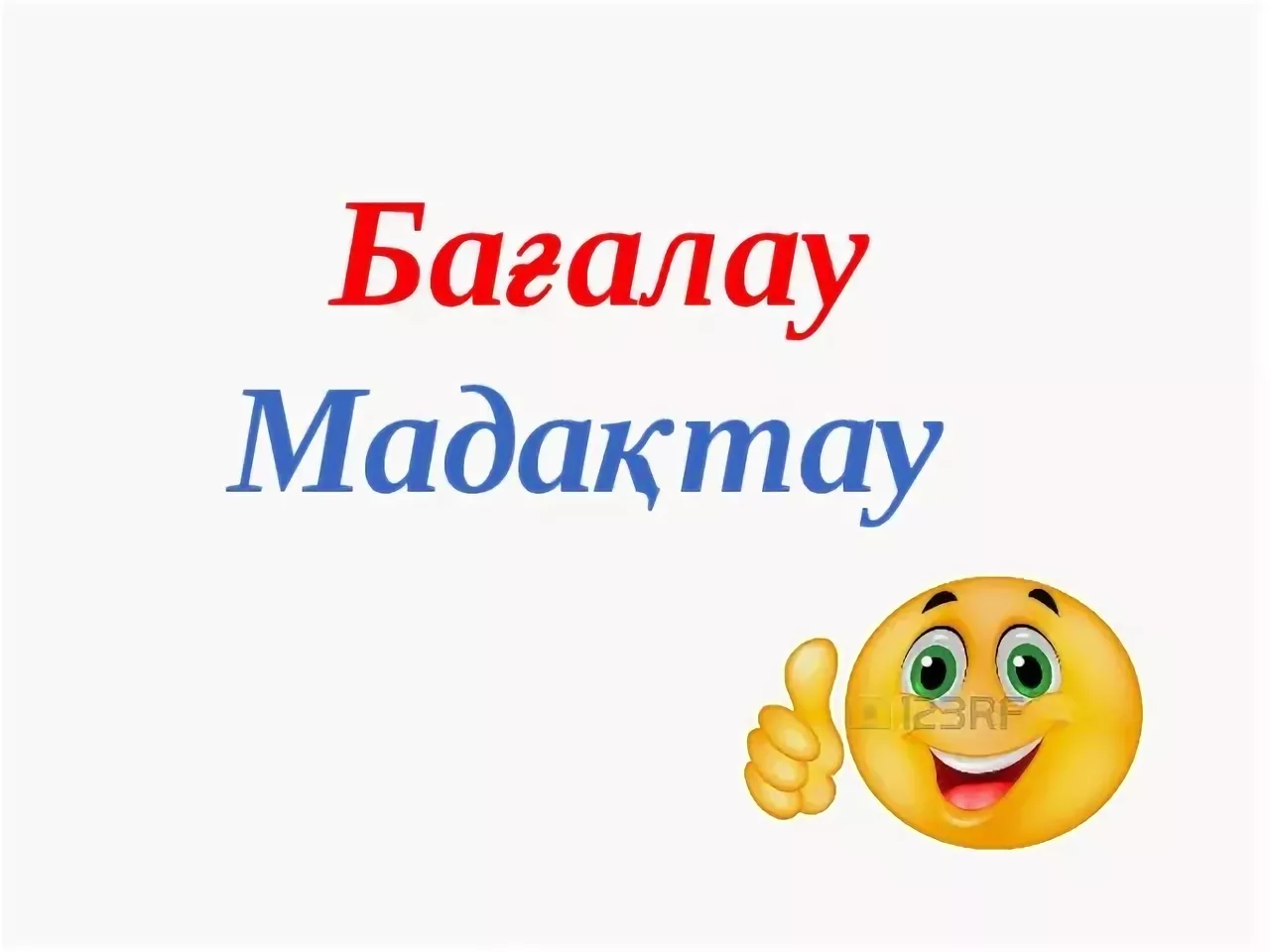 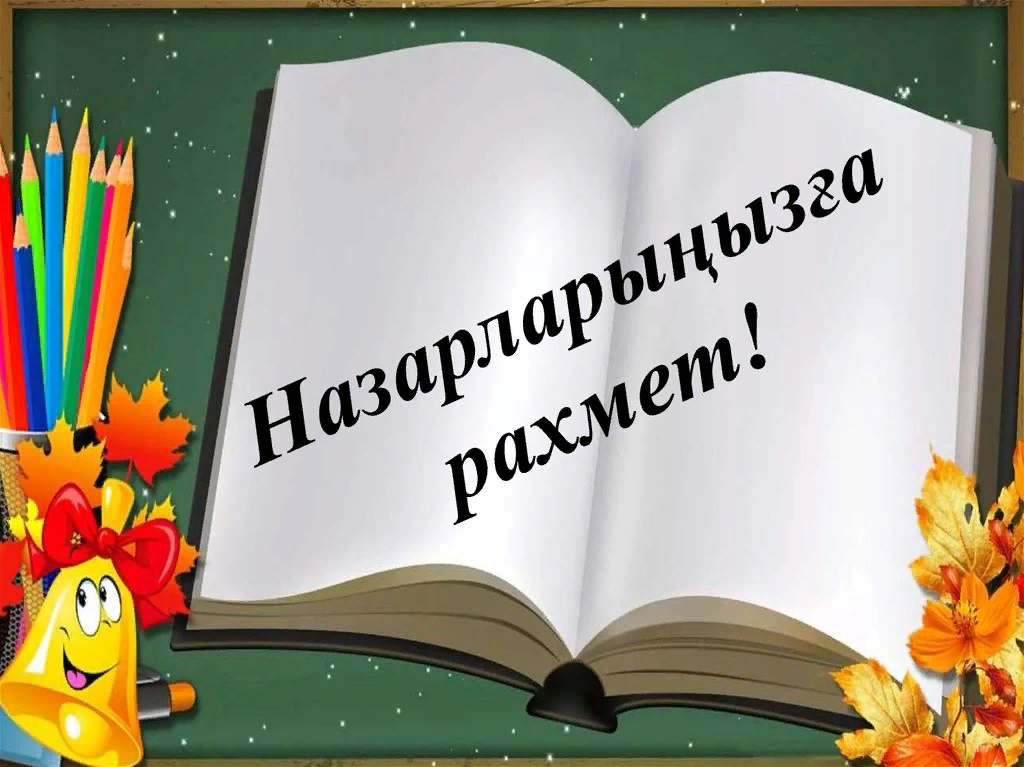